WikiMSK
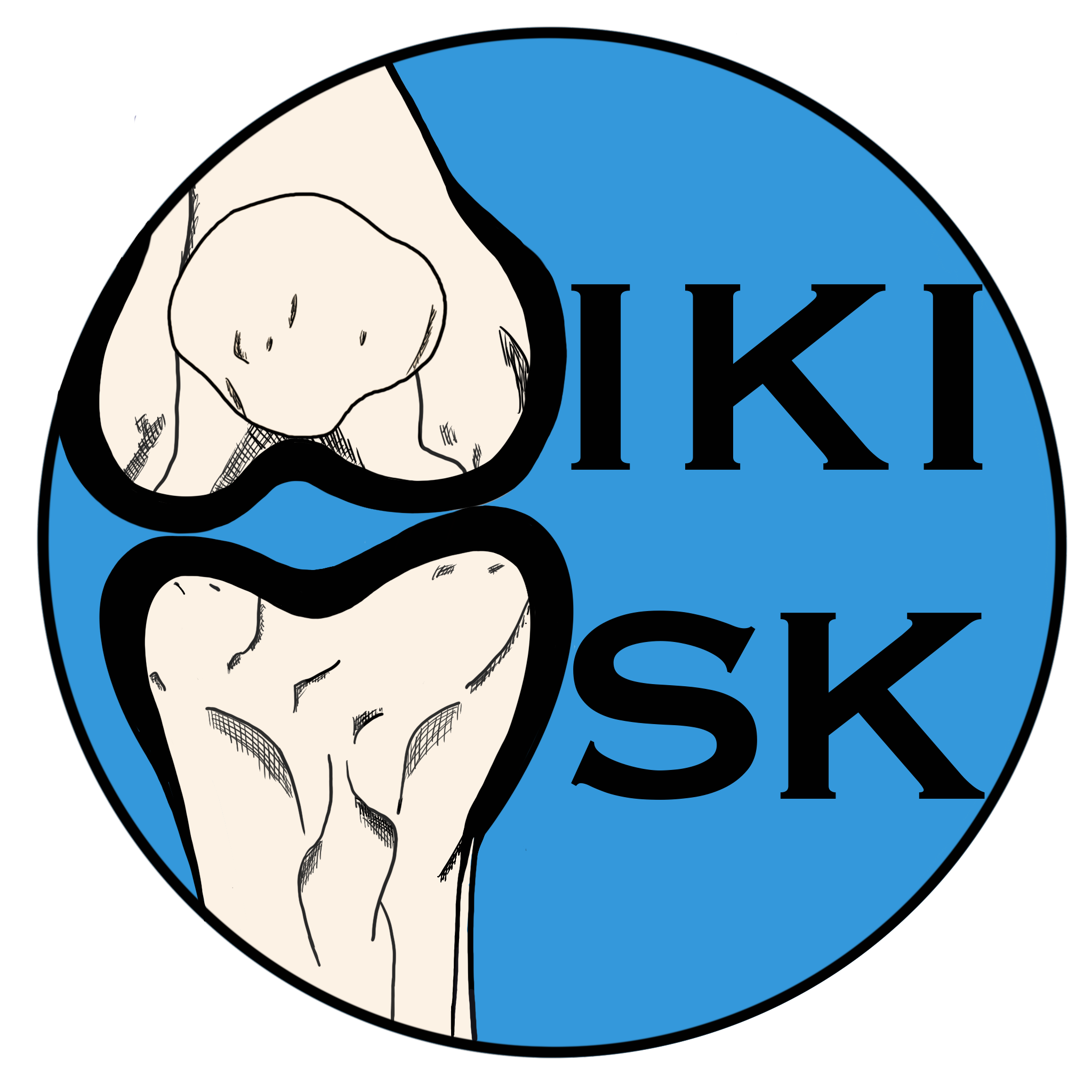 A new tool for Musculoskeletal Medicine training
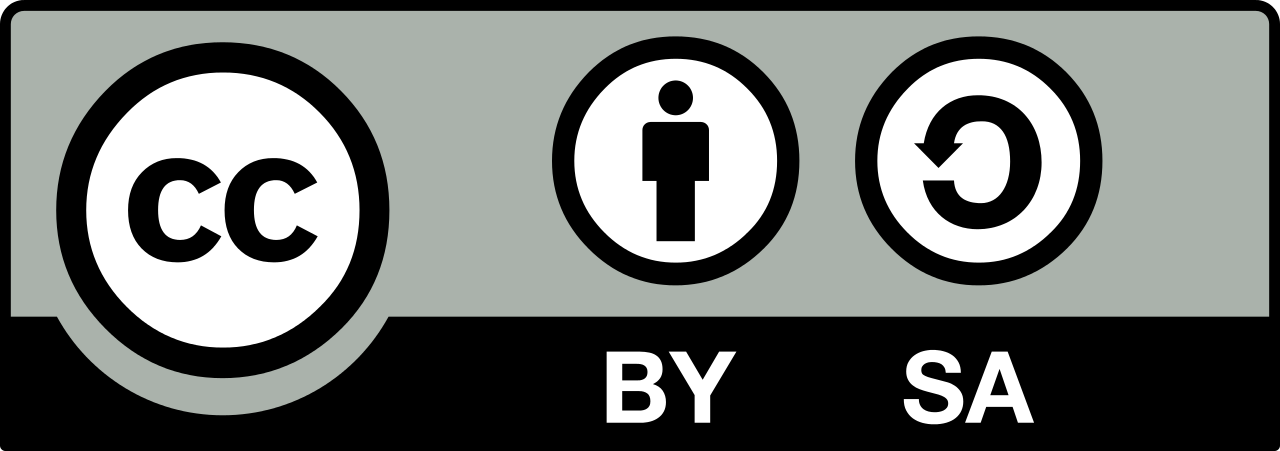 [Speaker Notes: https://www.jmir.org/2015/2/e48/pdf]
“...and if they wish to learn medicine, I will teach them without pay or commitment”
— Hippocratic Oath, 4th century BC
Disclaimers
I, Jeremy Steinberg, the founder and leader editor have no conflicts of interest to declare.
The server space has been donated by Ellerslie Medical Centre, 42 Robert Street, Auckland.
There is no advertising or links to any non-NZAMM entities.
My IT Background
}
Skill level
Started 5 years ago. Main projects:
jackofallorgans.com (wordpress), various clinical calculators – 30,000 views a month
ellersliemedical.co.nz (wordpress), a lot of custom code – 8,000 views a month
Wedding website, completely custom made, using Jekyll
Built coding projects for healthnavigator.org.nz
HTML
CSS
Javascript
PHP
Sys Admin
Java
Python
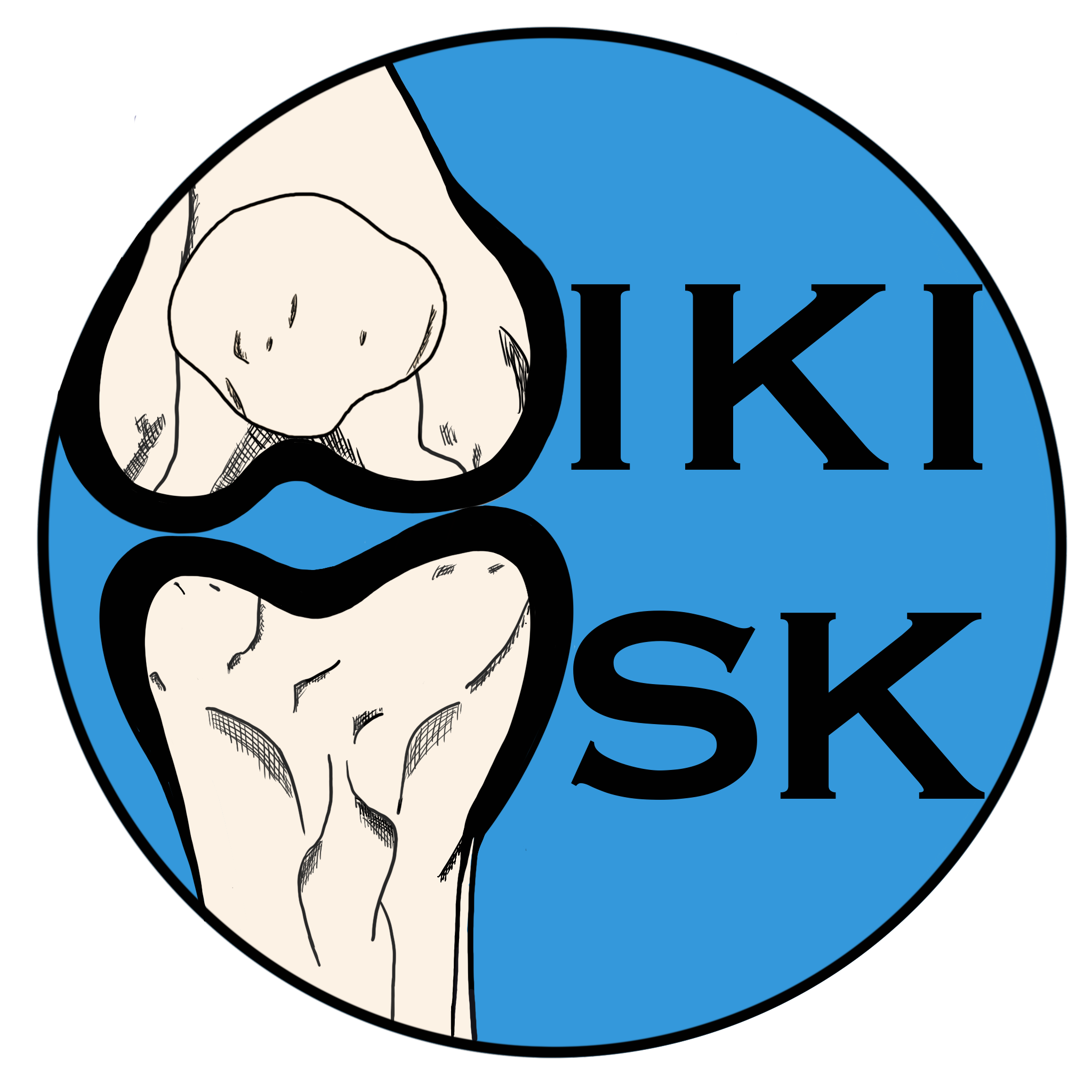 Acknowledgements
Sitehost (Hosting provider) – has answered a lot of stupid questions
Gareth Fletcher (IT Architect) – helped with linux stuff
Gideon Steinberg (Software Developer) – general software development help
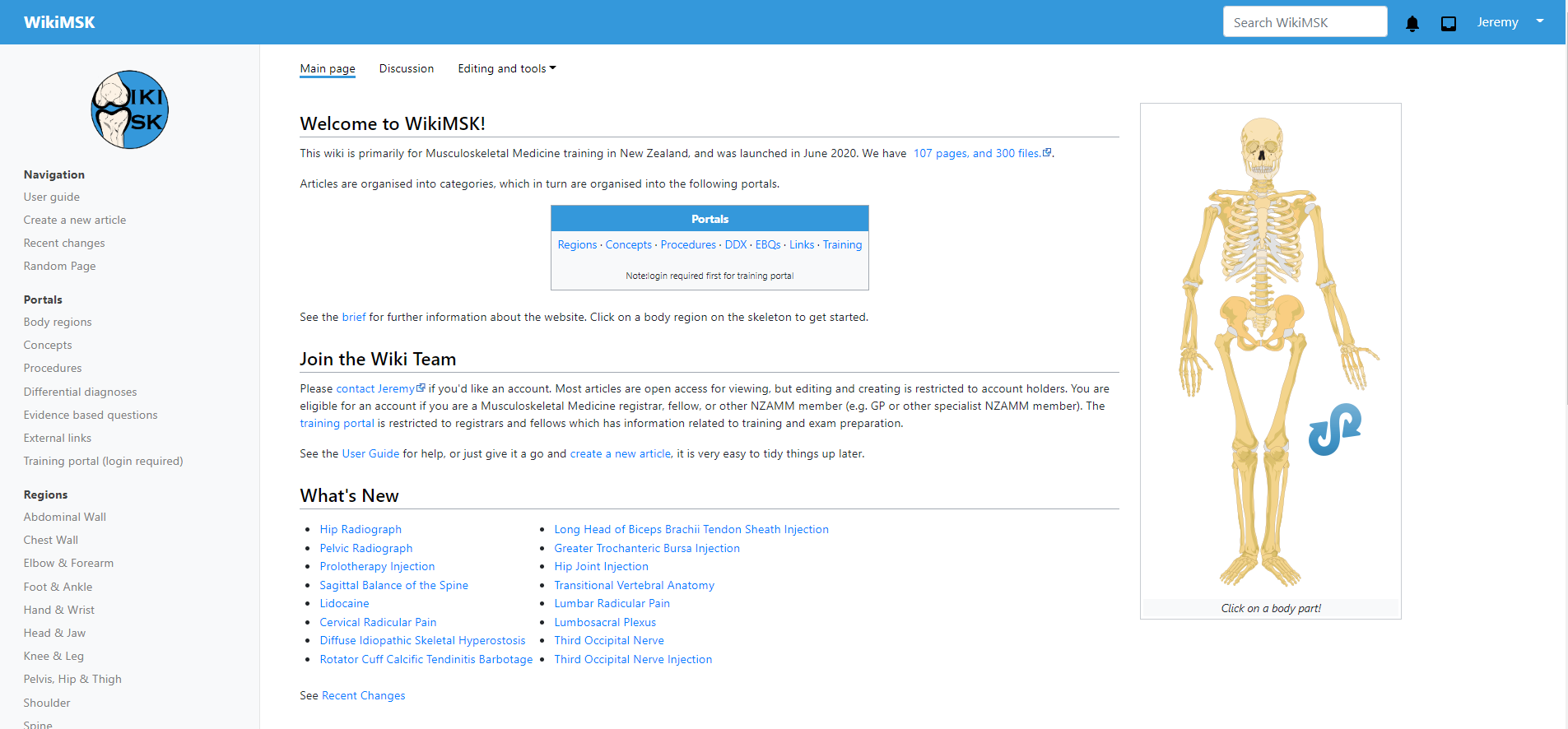 wikimsk.org
Mission
Produce an accurate, readable, reliable, accessible, and up-to-date repository of knowledge for the practice of Musculoskeletal Medicine in New Zealand.
Choosing a Wiki - Pros and Cons
Relevant English Wikis
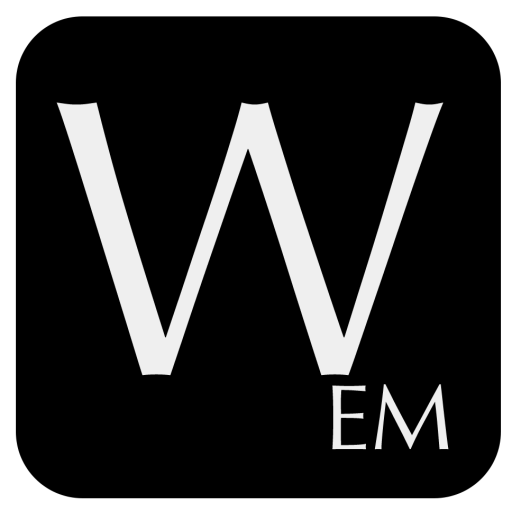 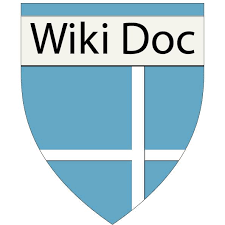 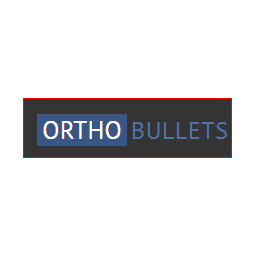 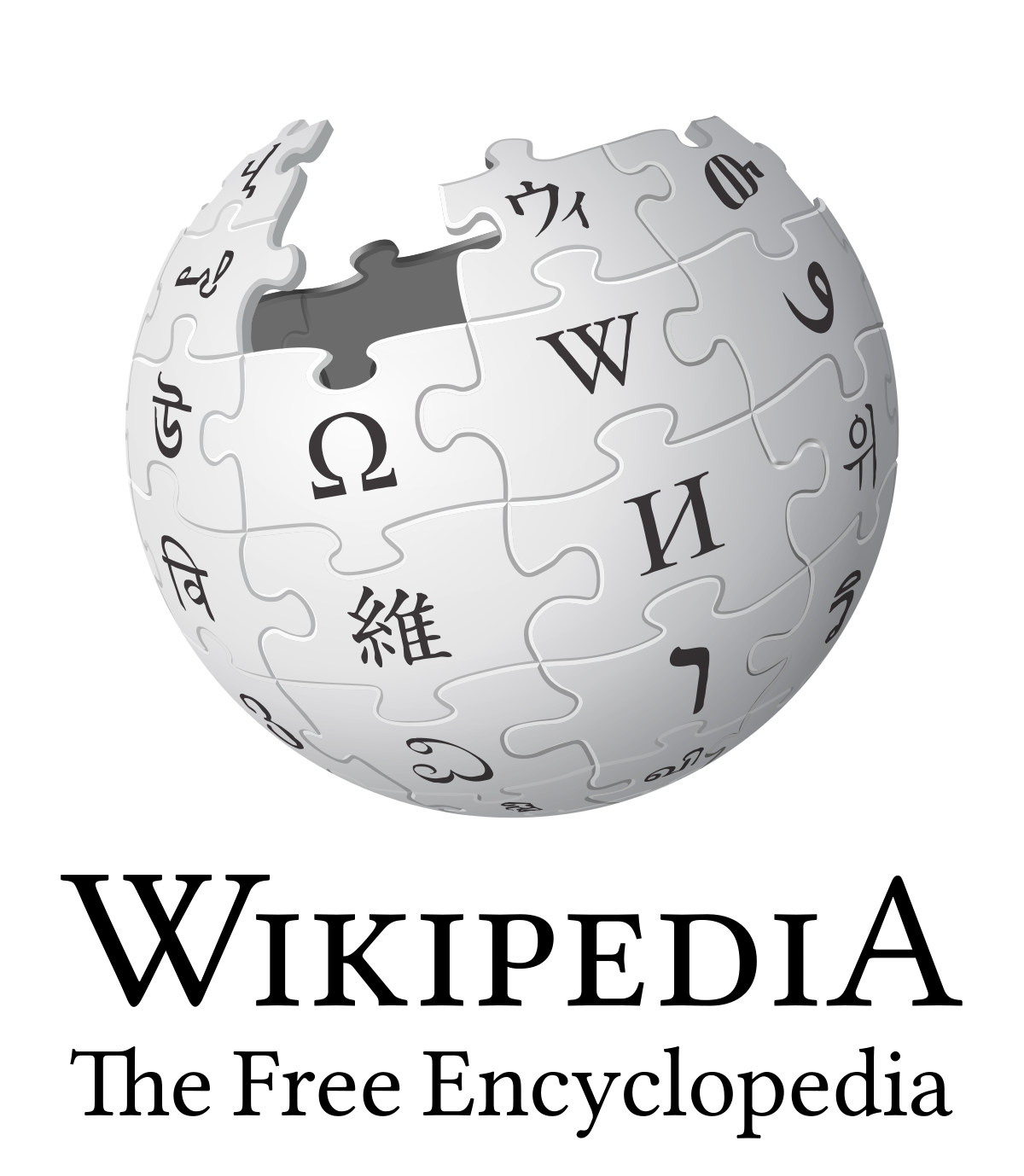 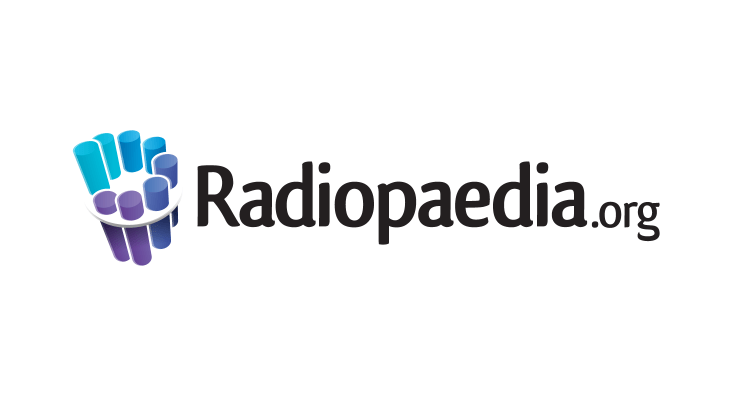 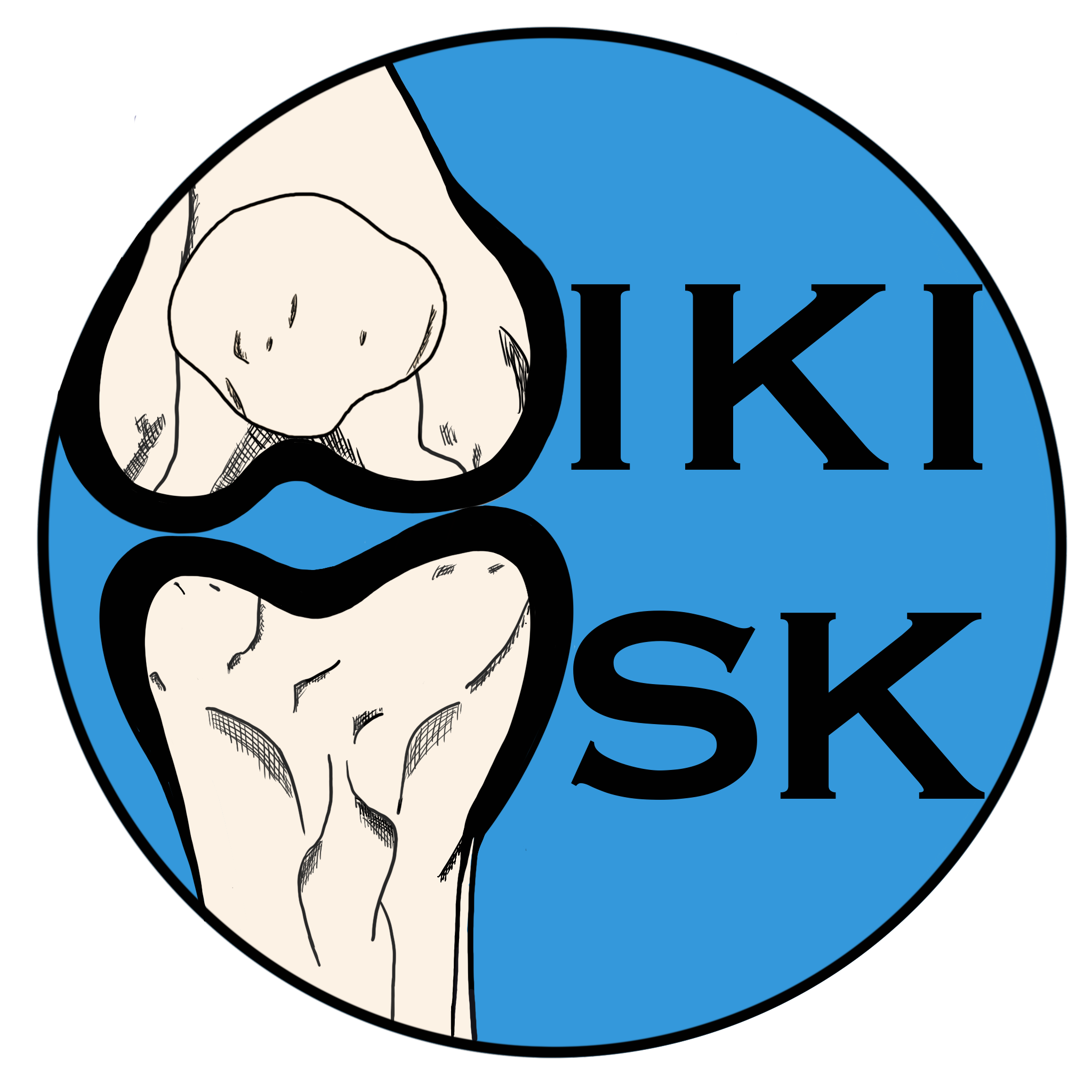 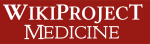 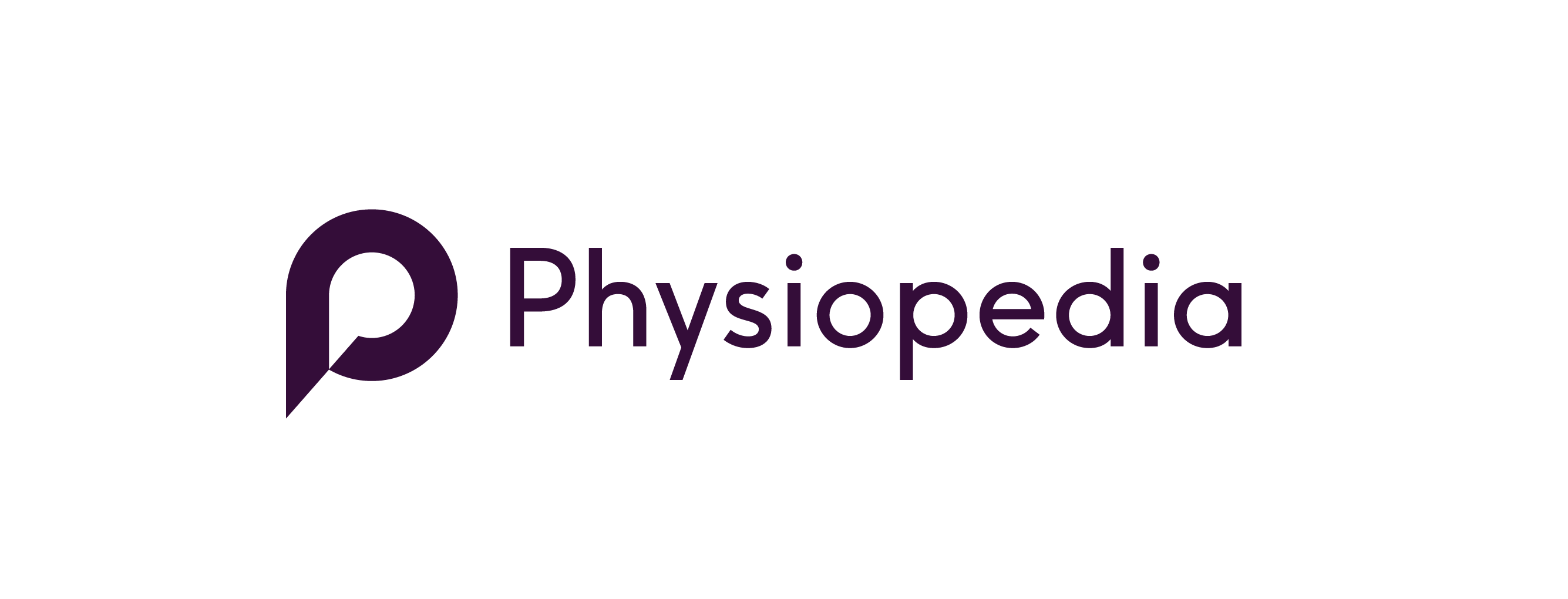 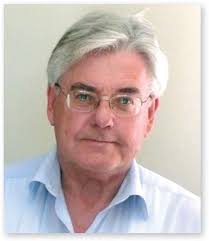 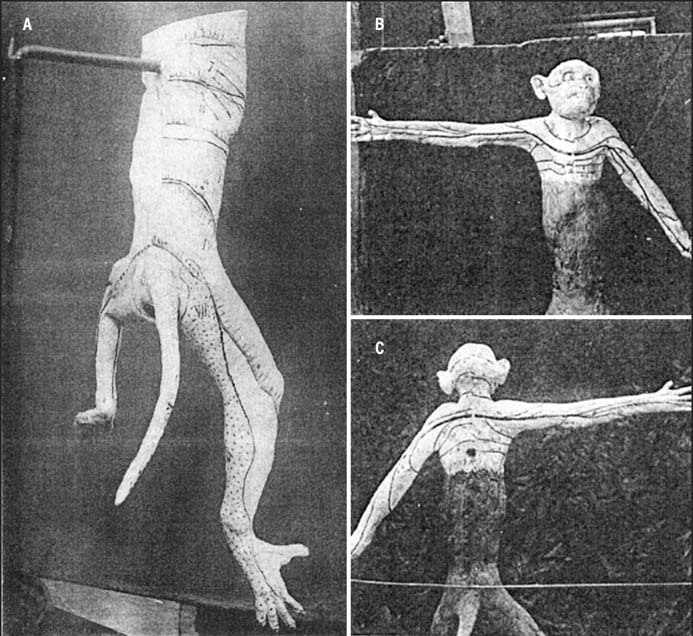 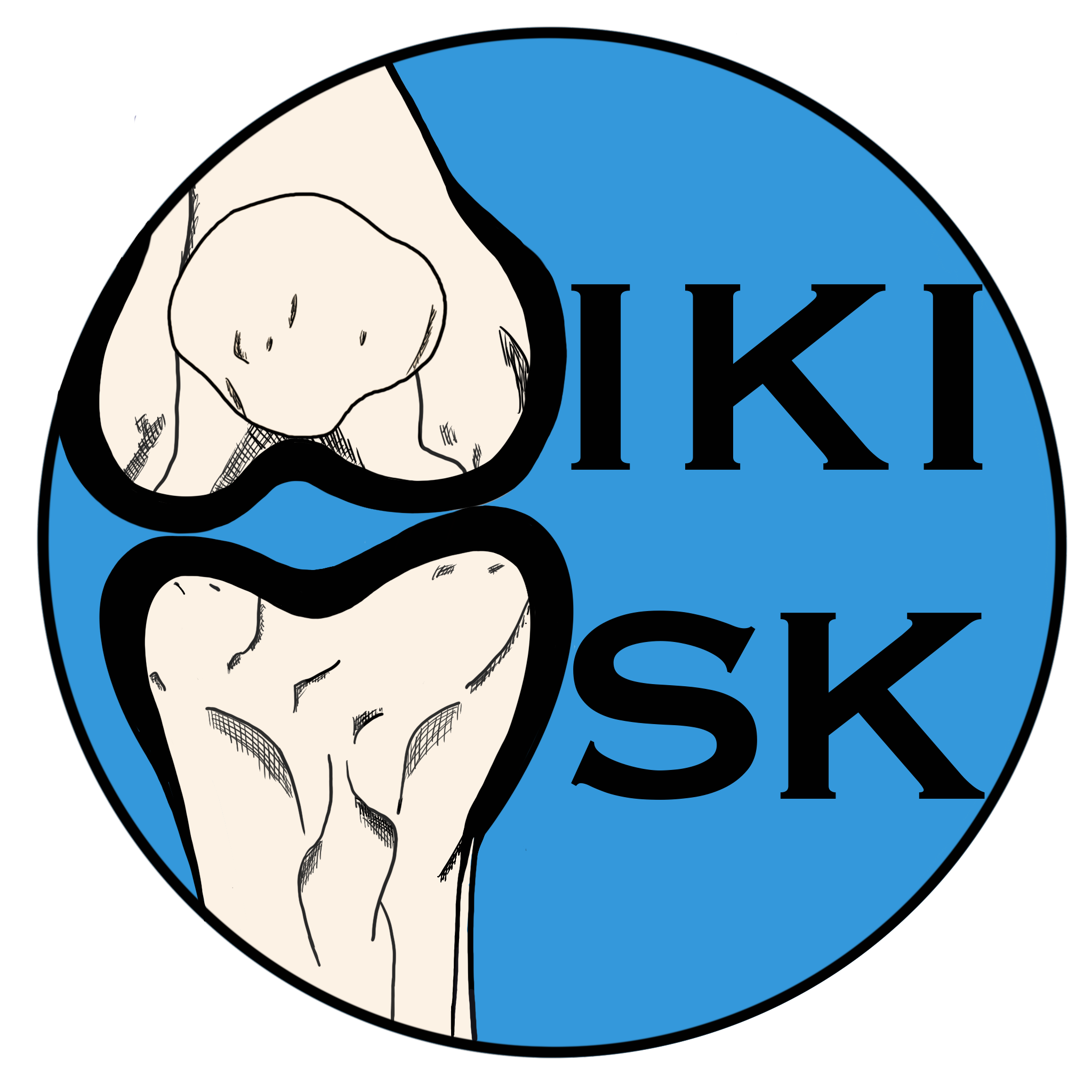 ©
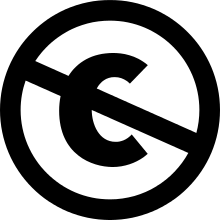 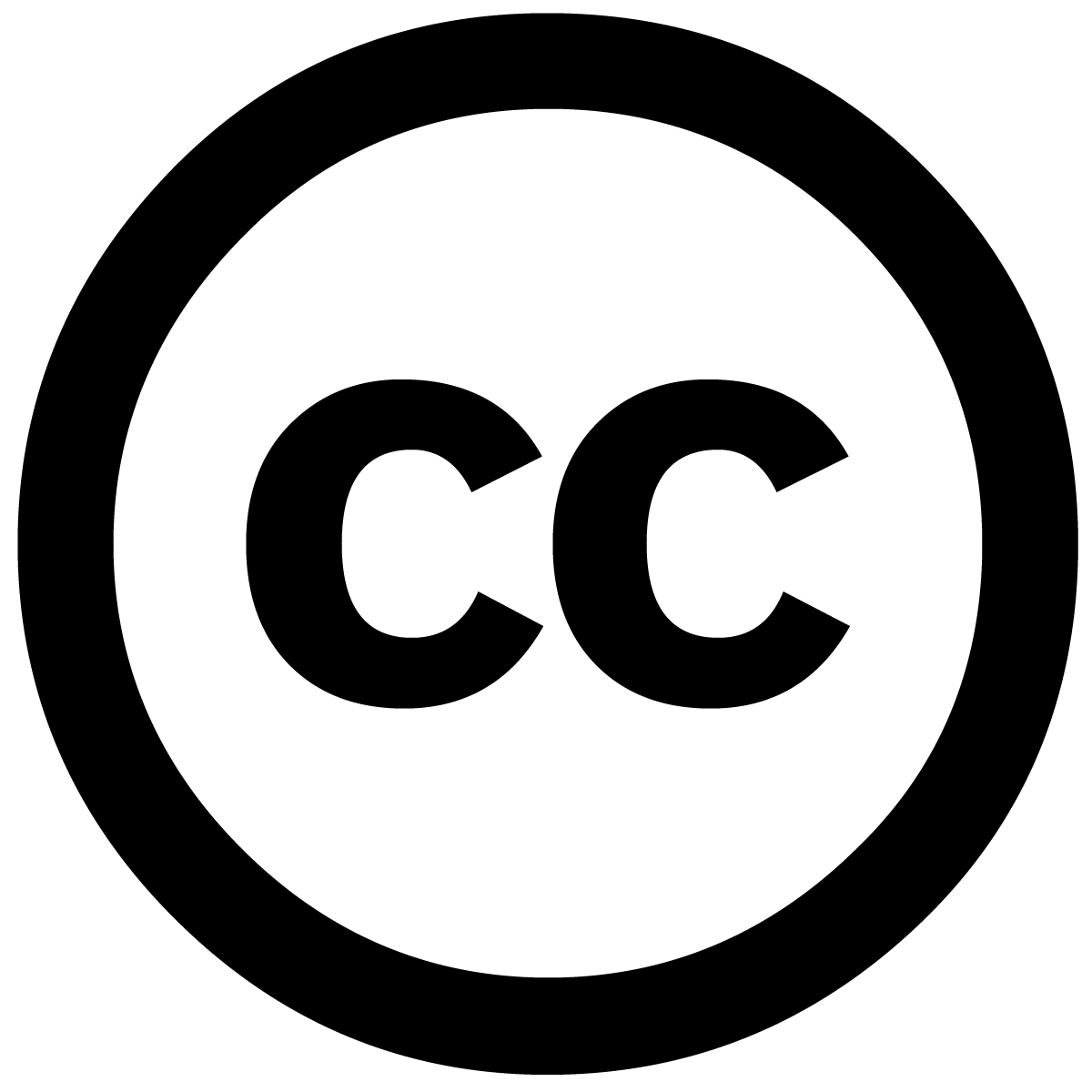 Some rightsreserved
No rights reserved
(copyright is dead)
All rights reserved
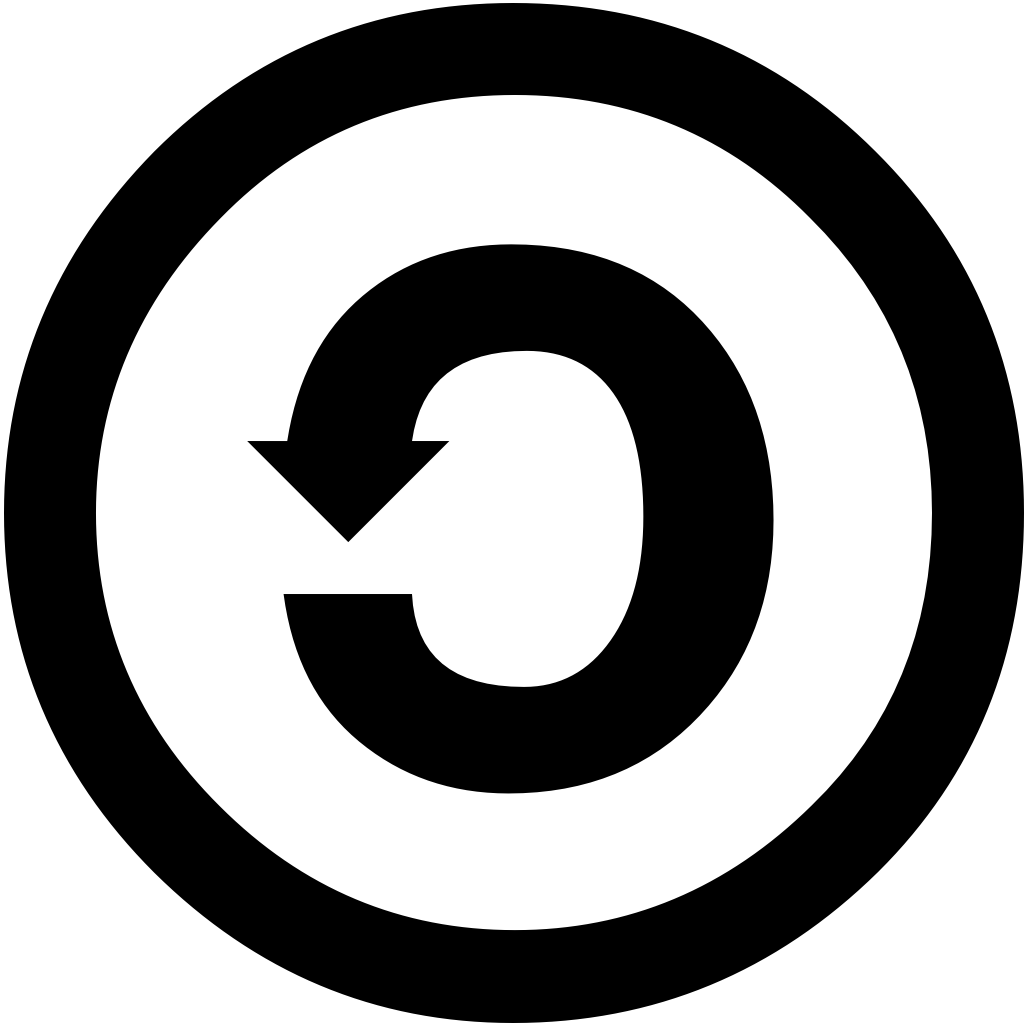 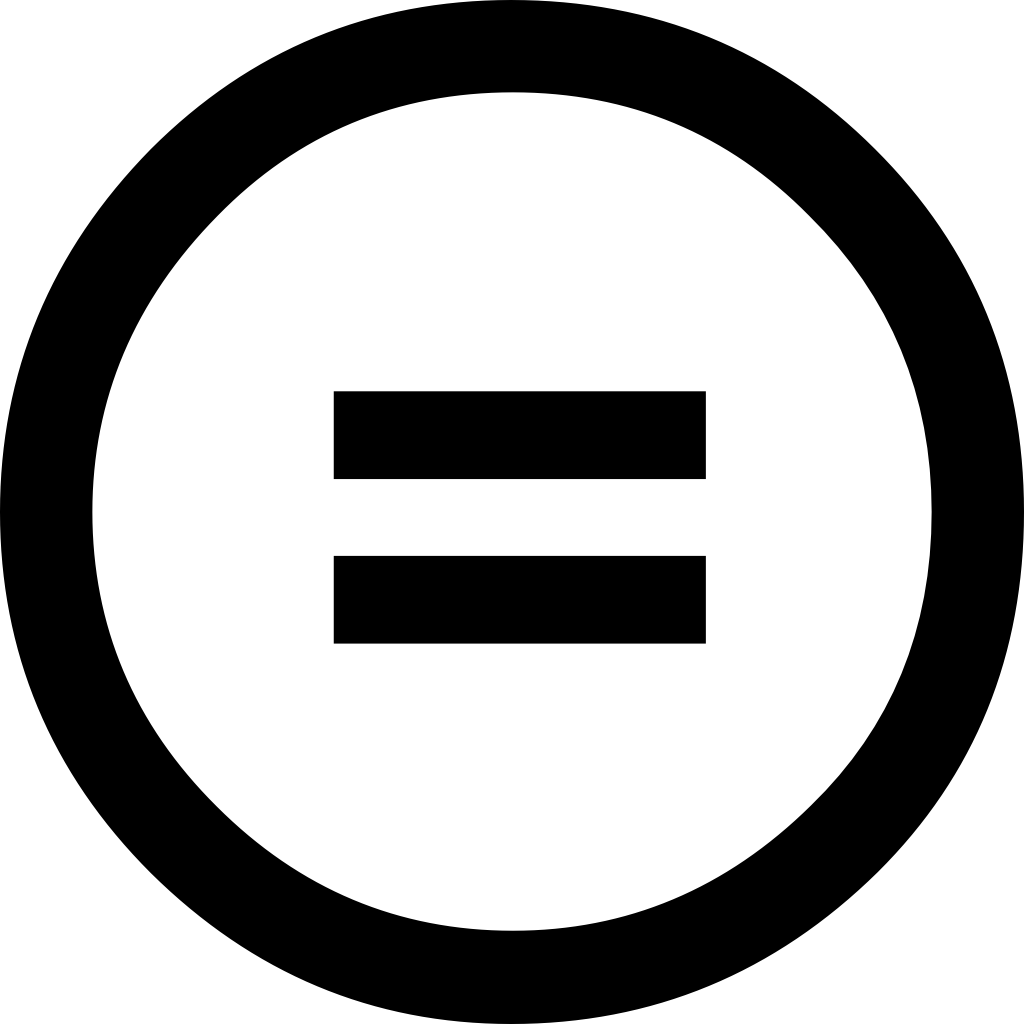 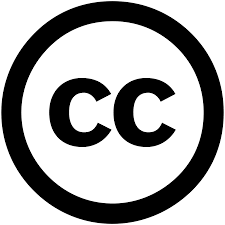 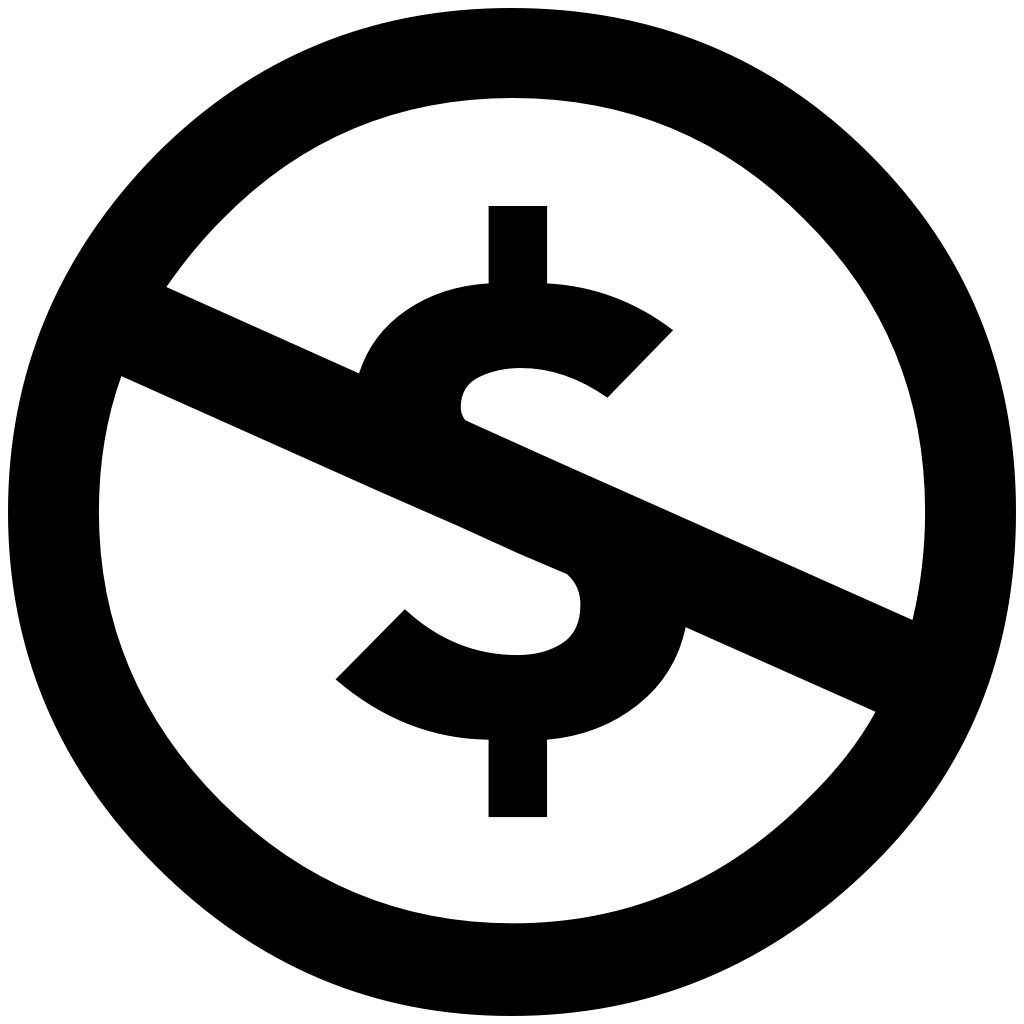 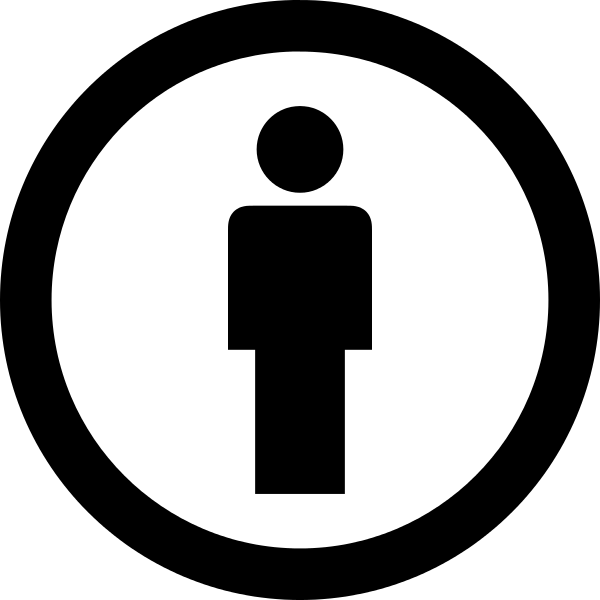 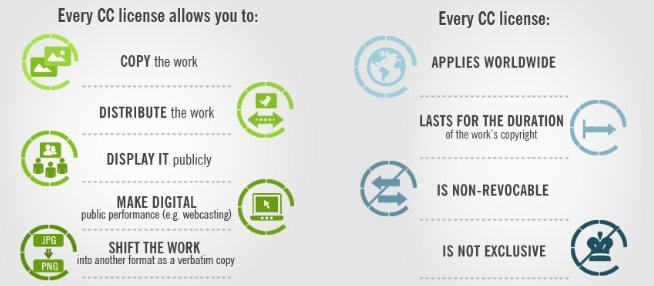 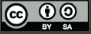 https://foter.com/blog/how-to-attribute-creative-commons-photos/
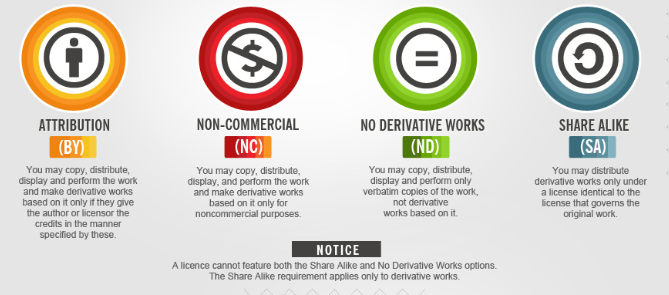 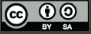 https://foter.com/blog/how-to-attribute-creative-commons-photos/
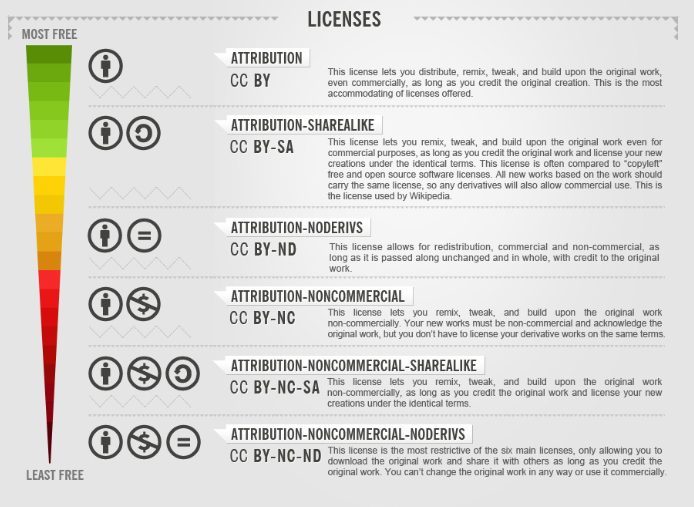 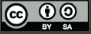 https://foter.com/blog/how-to-attribute-creative-commons-photos/
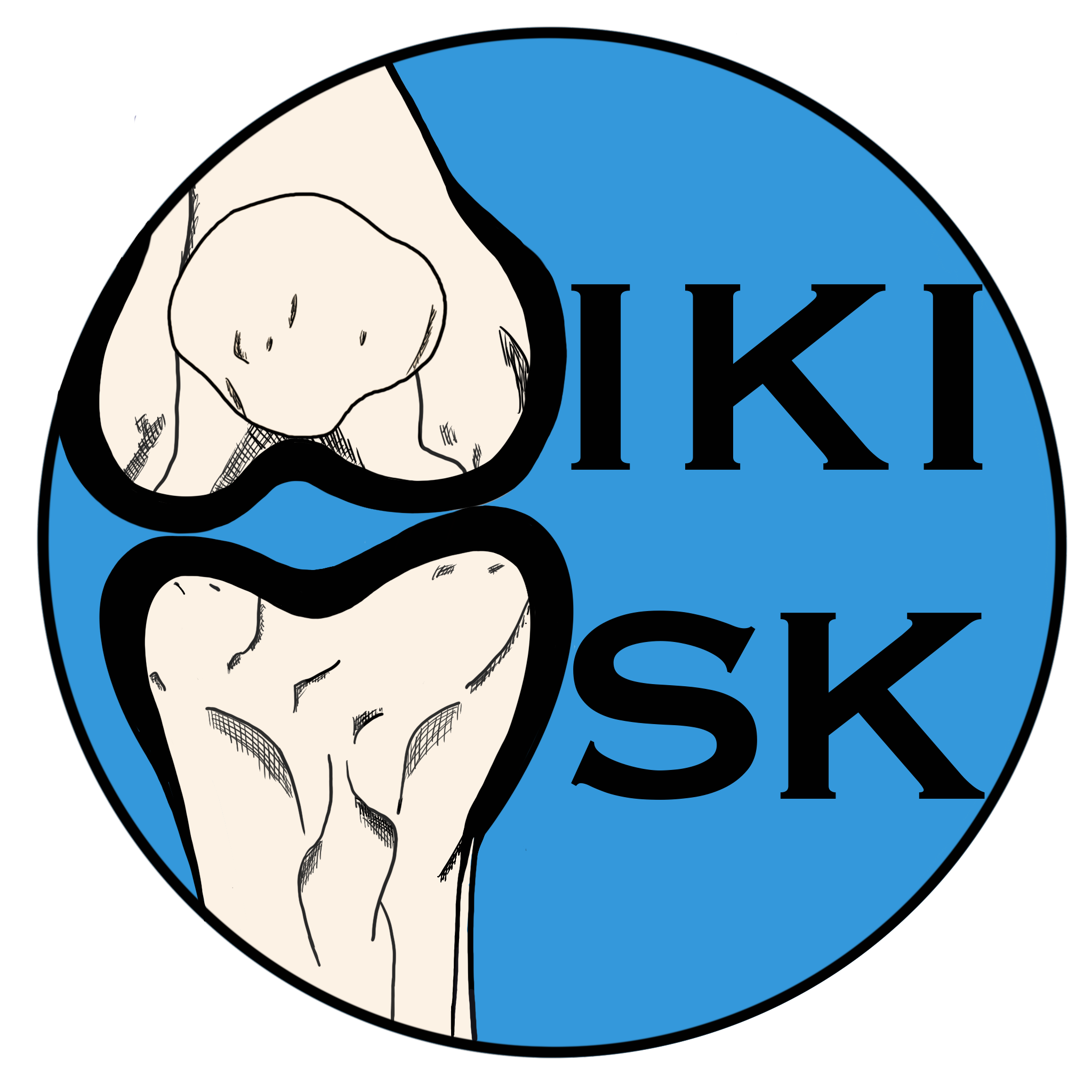 ≈
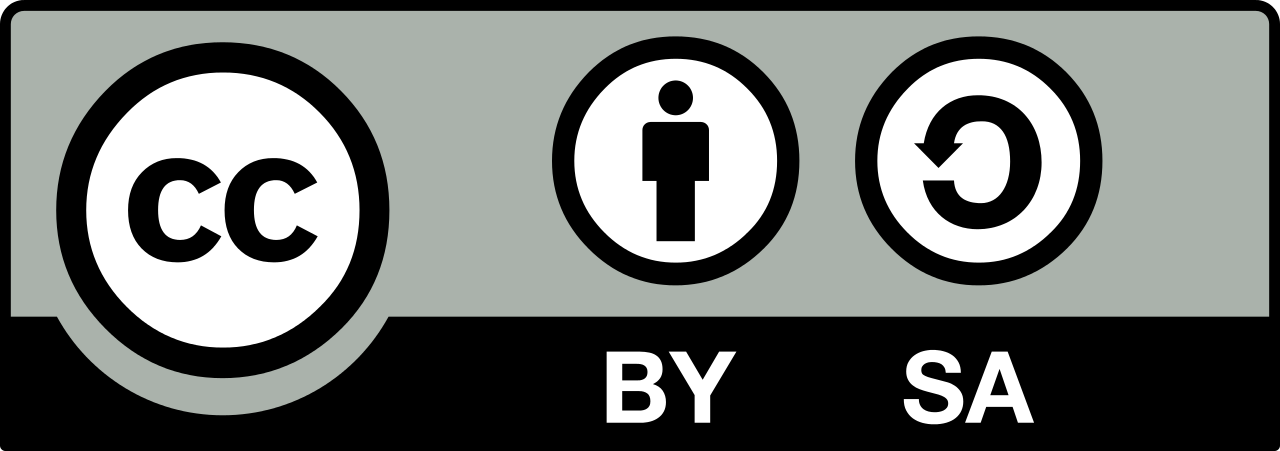 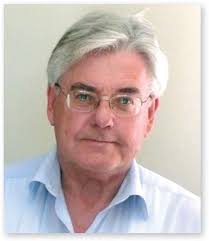 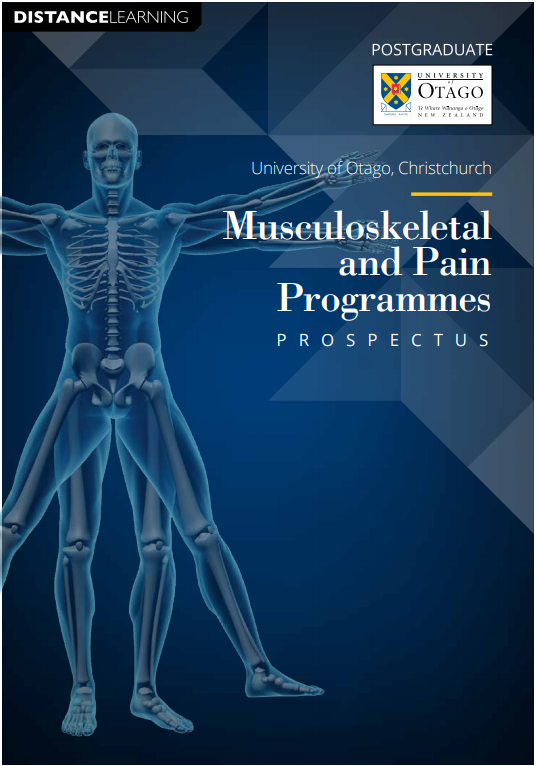 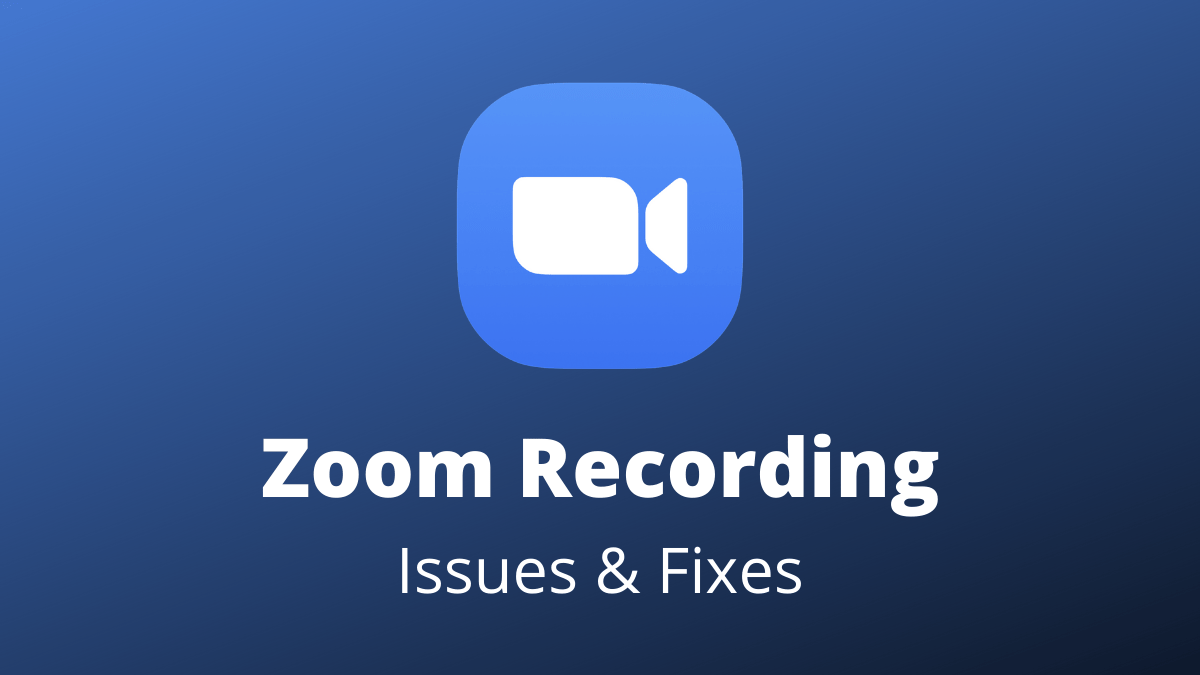 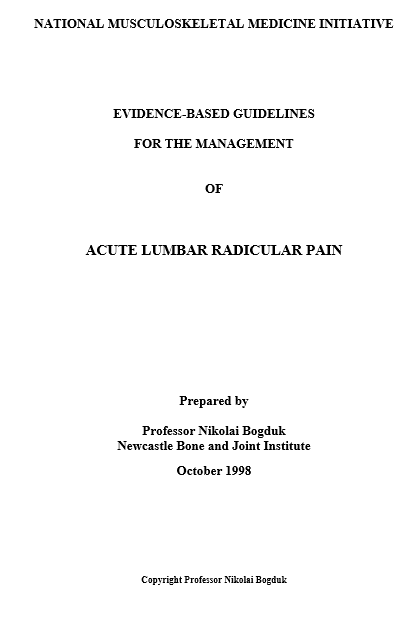 ©
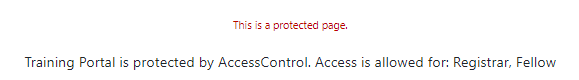 [Speaker Notes: The AccessControl extension allows restricting access to specific pages based on internal groups or group lists from user space.
MediaWiki in its default state is not designed as a Content Management System (CMS), but when used as a corporate or school intranet it is required to protect sensitive data. AccessControl has been developed for this purpose.]
Infrastructure
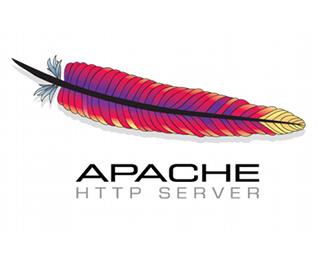 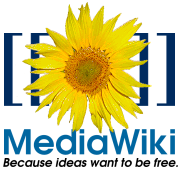 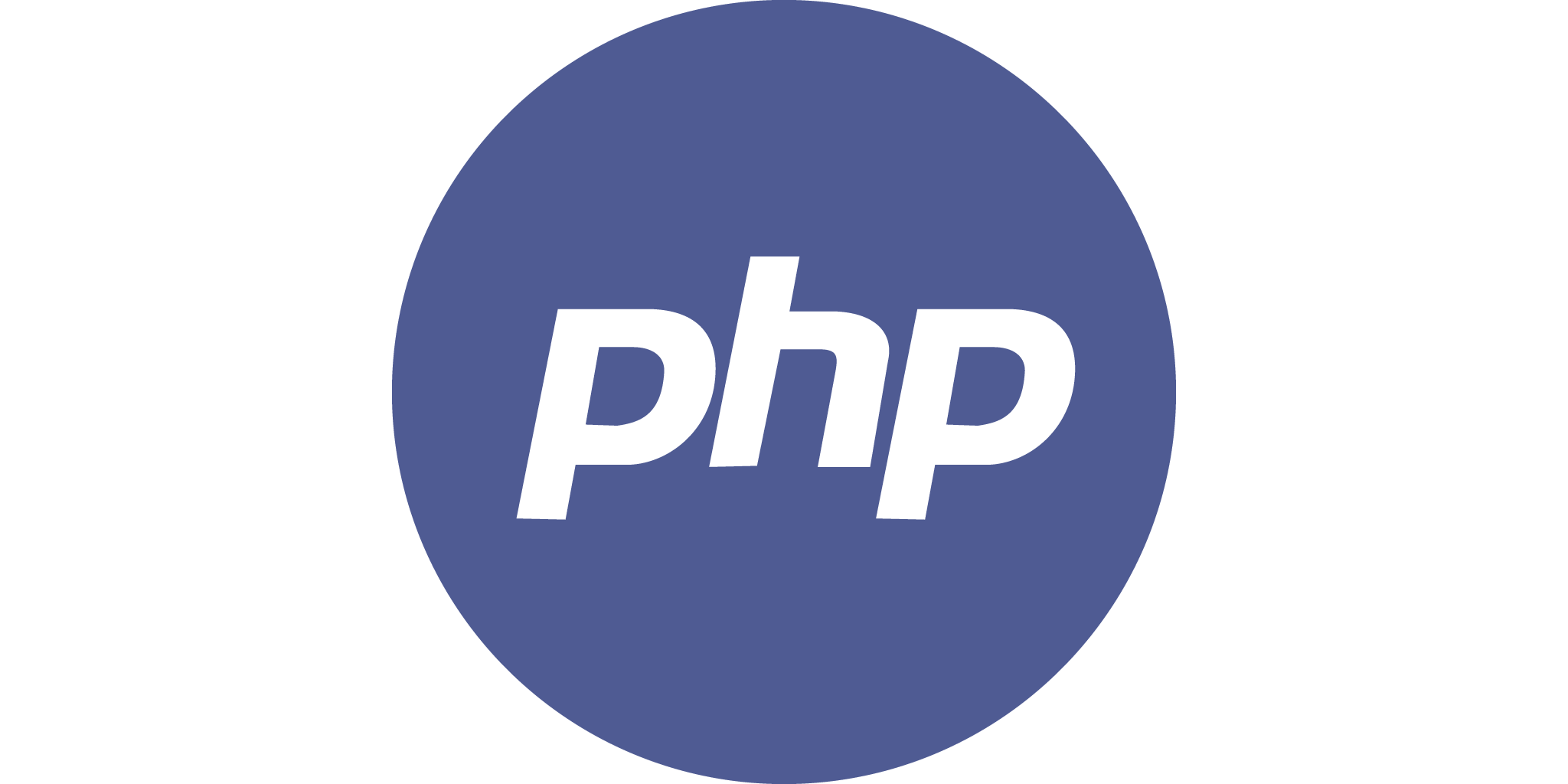 Software
All latest stable most secure software versions
Features
Access Control
Ease of Use
Variable, similar to wikipedia
Reading and navigating is easy
Very basic editing is easy
Other stuff has a learning curve
I’m happy to teach one on one
Structure
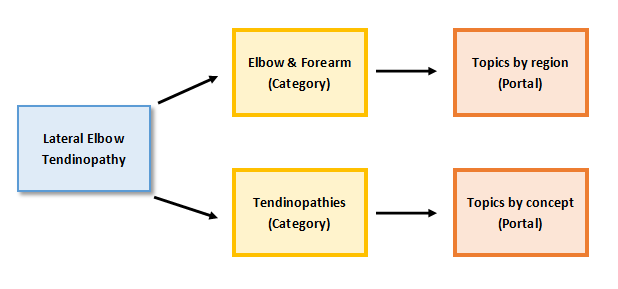 Portals
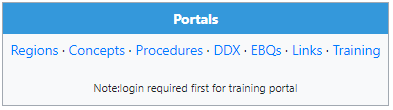 Quality Control
Future Directions
Case History System
Optional core module for training
Development of an Android and iOS mobile app (may require outsourcing)
For any tricky development requirements contract an experienced MediaWiki developer.
May eventually need migration to a dedicated server, cost ~$30 a month.